Lipidy
Ing. Simona Dominiková
29.11.2018
Lipidy
Estery glycerolu a vyšších mastných kyselin

Přírodní látky
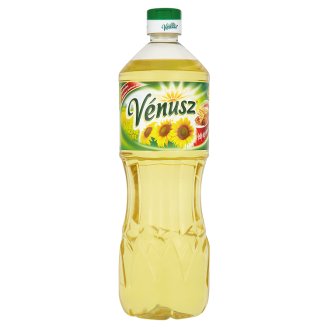 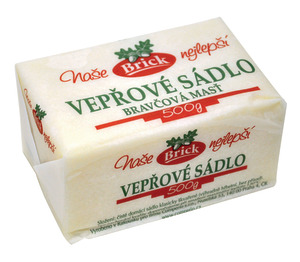 Esterifikace – vznik lipidů
Reakce alkoholu a karboxylové kyseliny za vzniku esteru a vody
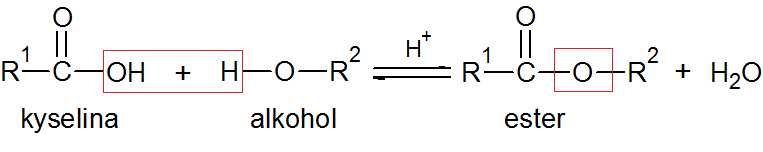 Esterifikace
Vlastnosti lipidů
Rozpustné v organických rozpouštědlech

„ podobné v podobném rozpouštěj „ 

Energeticky bohaté

Mají termoregulační funkci
Funkce lipidů v organismu
Zásobní látky ( podkožní tuková tkáň, olejnatá semena)

Ochranná – obalují orgány, ochrana před chladem a poškozením

Stavební látky – součástí biomembrán, podílí se na přenosu nervových vzruchů

Izolují proti vodě
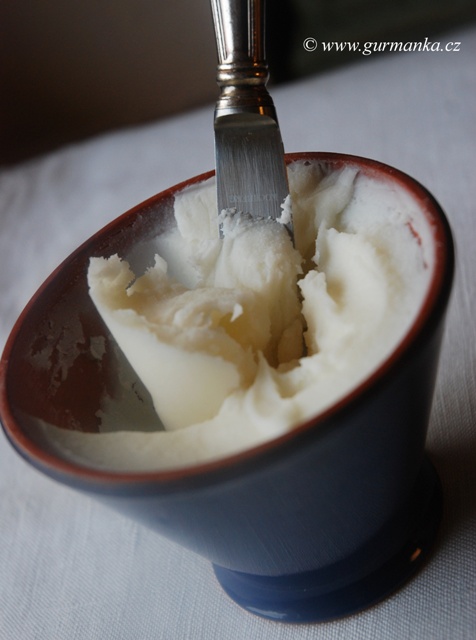 Dělení lipidů
Pevné (tuky) 
Převážně nasycené MK


Kapalné (oleje) 
Převážně nenasycené MK
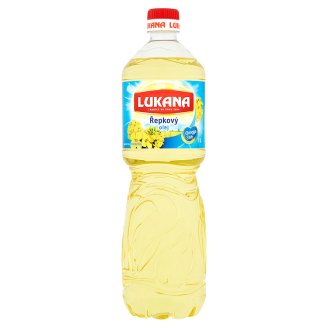 Dělení lipidů
Jednoduché -  triacylglyceroly, vosky





Složené – fosfolipidy, glykolipidy, lipoproteiny
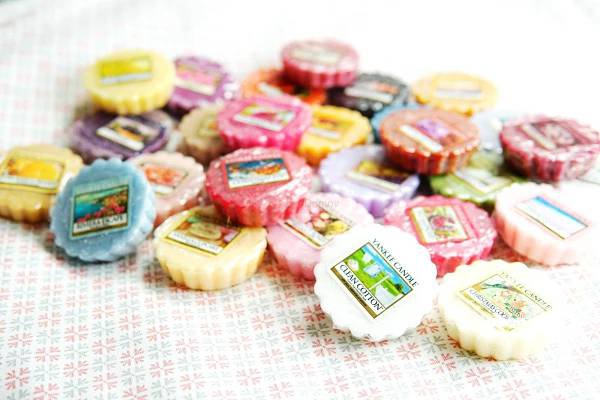 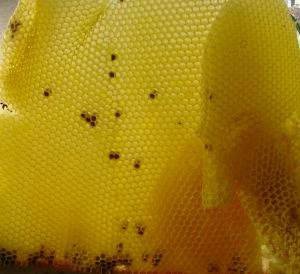 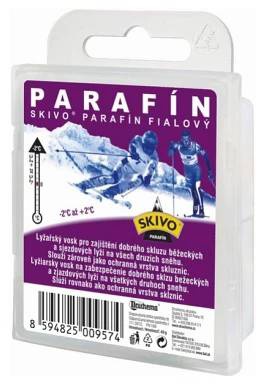 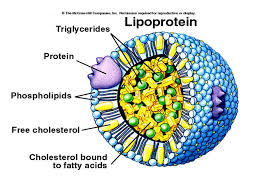 Dělení lipidů
Rostlinné – olej lněný, slunečnicový, olivový, řepkový
Zisk: lisováním a extrakcí
Produkt: potraviny, parfémy, bionafta

Živočišnné – sádlo, máslo, lůj, rybí tuk
Zisk: vyškvařováním
Zdroj vitaminu A, D
Zmýdelnění
Rozštěpení lipidů na glycerol a MK

Vznik mýdla
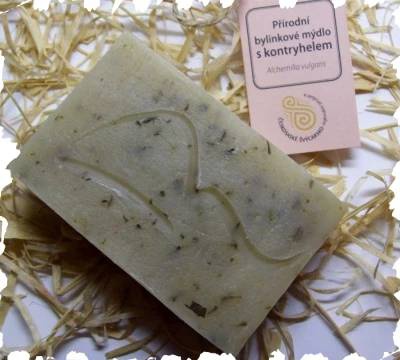 Žluknutí
Působením tepla, světla a vzdušného kyslíku a mikroorganismů se glyceridy rozkládají

Vznikají páchnoucí aldehydy a nižší kyseliny např. k. máselná
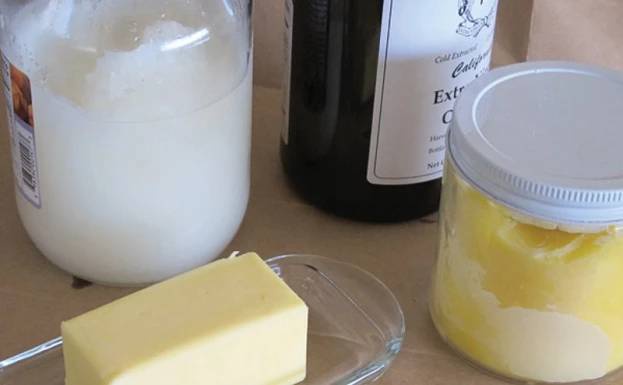 Děkuji za pozornost!



Otázky?
Zdroje:
https://www.google.cz/search?hl=cs&tbm=isch&source=hp&biw=1366&bih=653&ei=MBANXJL9CYmtsAHGpojwBQ&q=olej&oq=olej&gs_l=img.3..0l10.1010.1532..1757...0.0..0.82.302.4......0....1..gws-wiz-img.....0.tSnRpNKF8eU#imgrc=ydBuZ1ea1pgntM:

https://www.google.cz/search?hl=cs&biw=1366&bih=653&tbm=isch&sa=1&ei=MhANXJzlG4qWsAGVp6iYAw&q=s%C3%A1dlo&oq=s%C3%A1dlo&gs_l=img.3..0l10.61021.62813..63046...0.0..0.91.635.8......0....1..gws-wiz-img.....0..0i67.ebIdtIHeHLI

http://www.studiumbiochemie.cz/prirodni_latky_lipidy.html

Vlastní zápisky z vysoké školy